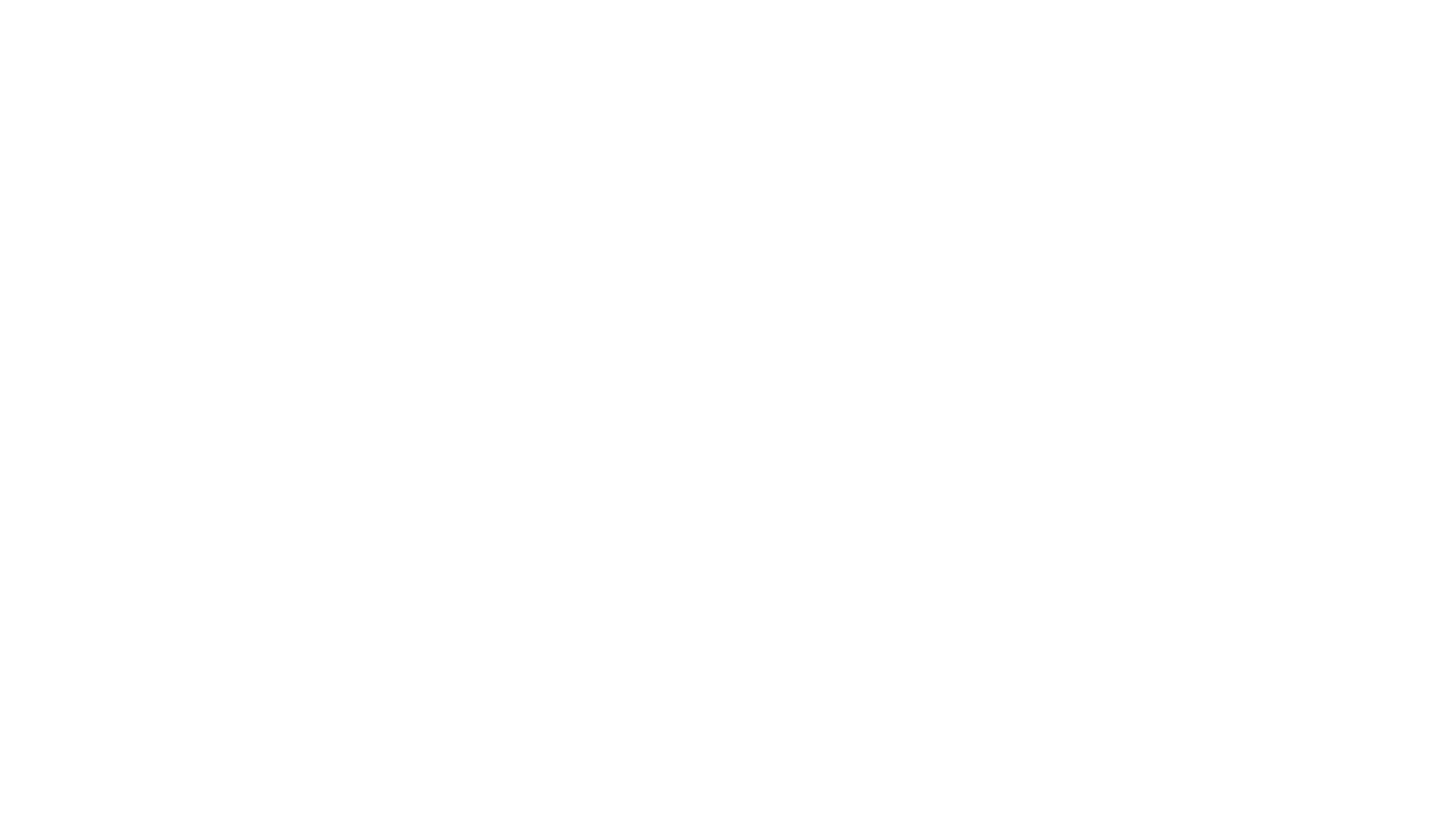 BEPS and the Emerging Global Approach to Taxing Multinational Enterprises
Jinyan Li  
Jin Bao 
Christina Li
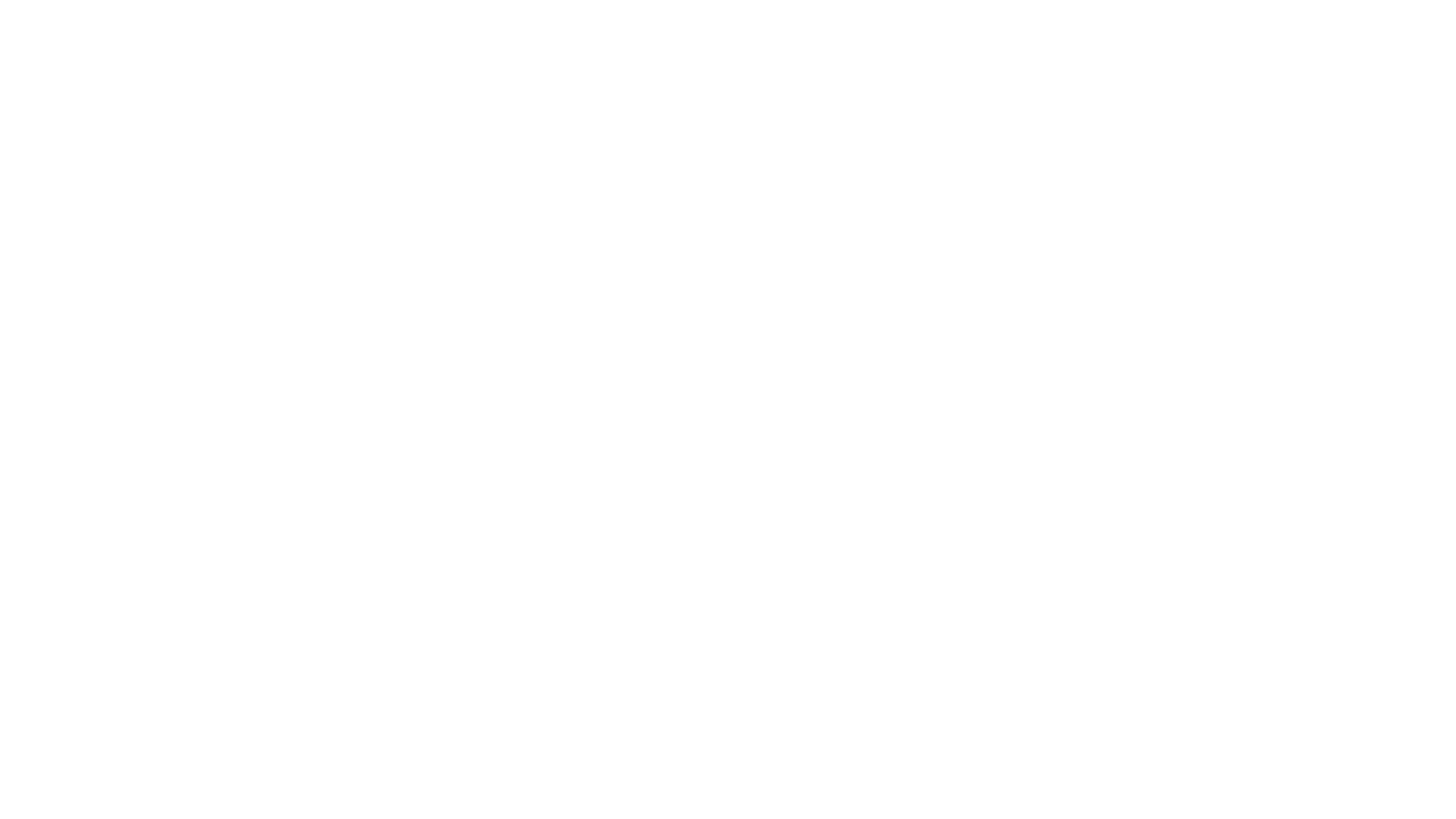 Outline
Main argument:
A global approach to taxing MNEs for the 21st Century
BEPS and shifting international tax paradigm
The Value Creation Principle
Proposing a Global Profit Split Approach
2
Current Taxation of MNEs
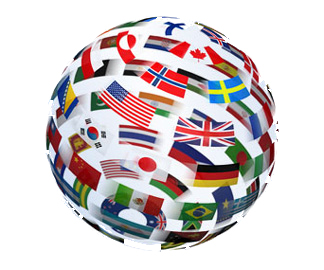 MNE: 
a enterprise carries on business in multiple countries through:
Local subsidiaries
Local branches (permanent establishments, PE)
Current taxation of MNE profits: 
Domestic tax law of various countries
Local subsidiary or PE
Domestic source of income
Transfer pricing rules
Domestic laws “bridged” by bilateral tax treaties 
Each country’s tax law “sees” part of the MNE profit (one-sided)
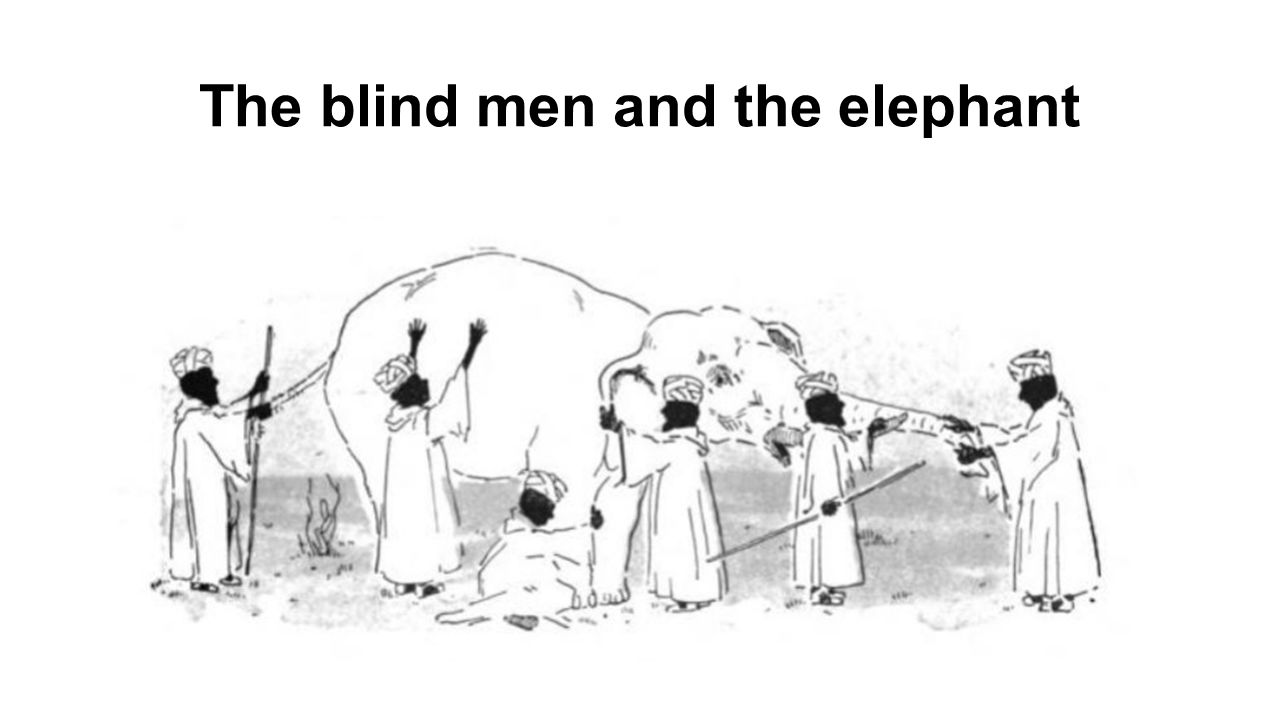 3
Base Erosion and Profit Shifting
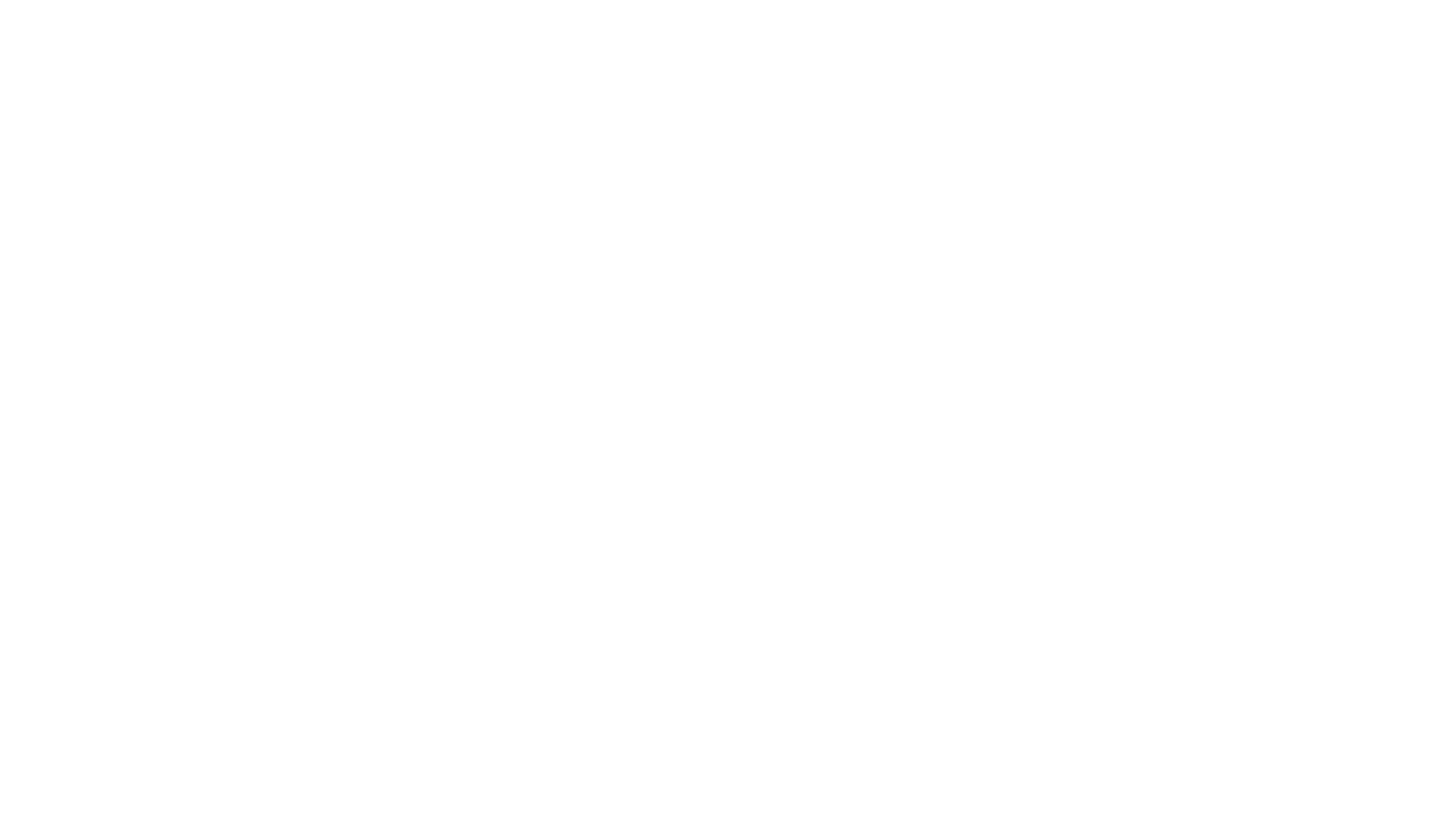 MNEs can shift profit earned in production or market countries to a low-tax country through taking advantage of:
“Holes” in national tax laws  (outdated rules)
“Holes” in tax treaties?
Avoiding PE under treaties
Treaty shopping
“Gaps”/differences in tax laws of different countries
Base “cyberization”
The fact that tax law is “accessory” to general law (such as corporate law and contracts);
 Asymmetry in tax information
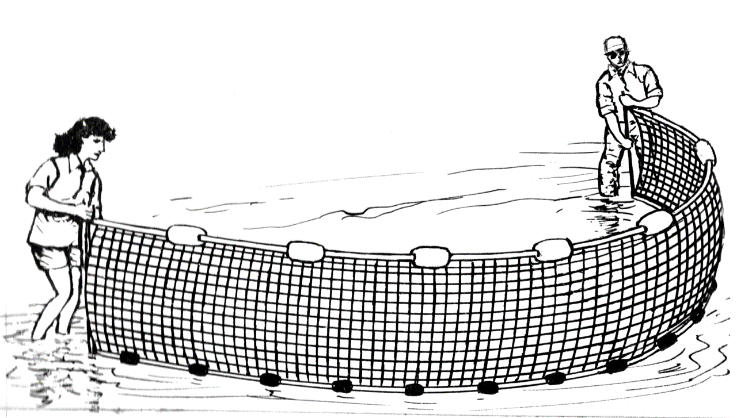 Tax Base
4
G20/OECD BEPS Project (2013)
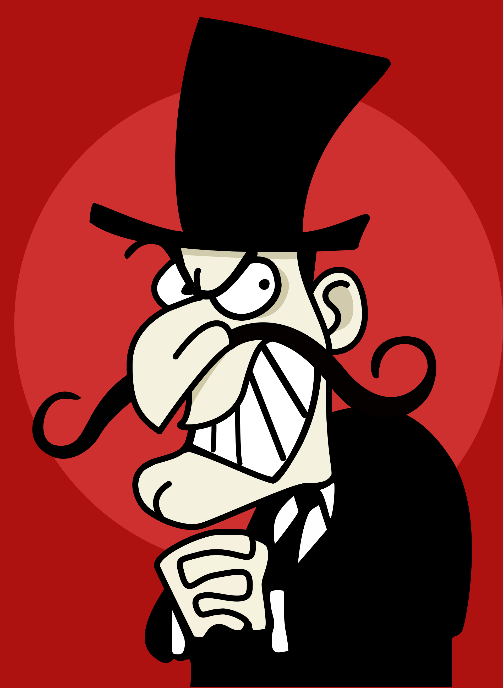 BRICS: Havea say
5
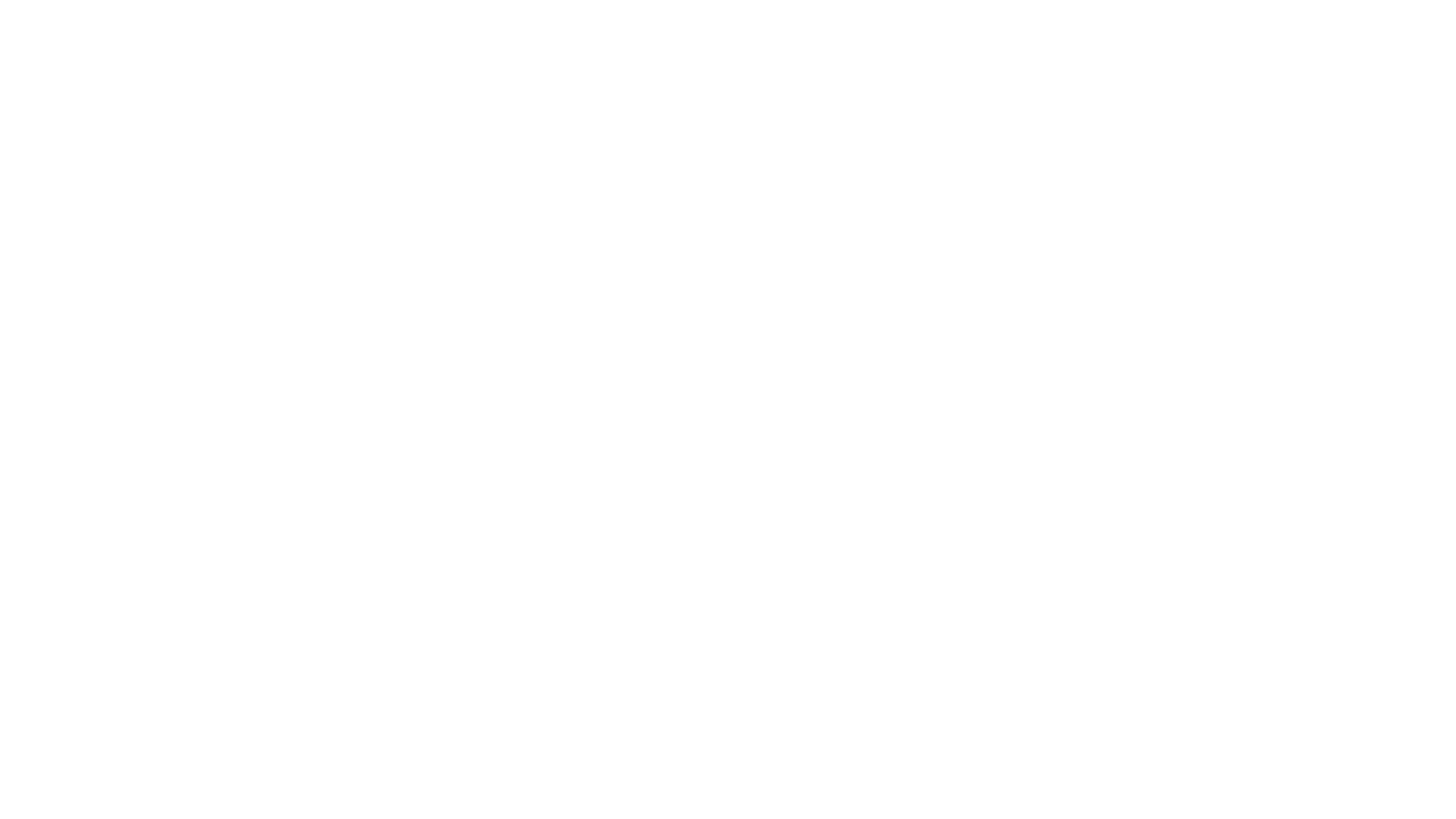 BEPS Project
Goal: 
To revise existing tax rules in order “to ensure that profits are 
taxed where economic activities generating the profits are 
performed and where value is created” 
– “value creation principle”

Notes:
The project is NOT about “fundamental reform”
	[unilateral and bilateral approach to taxing MNEs remain]
The Project is ambitious and comprehensive (15 action items)
BPES Package in 2015
6
BEPS Project & Emerging Global Approach
7
BEPS Project: Emerging “Global” View of MNEs
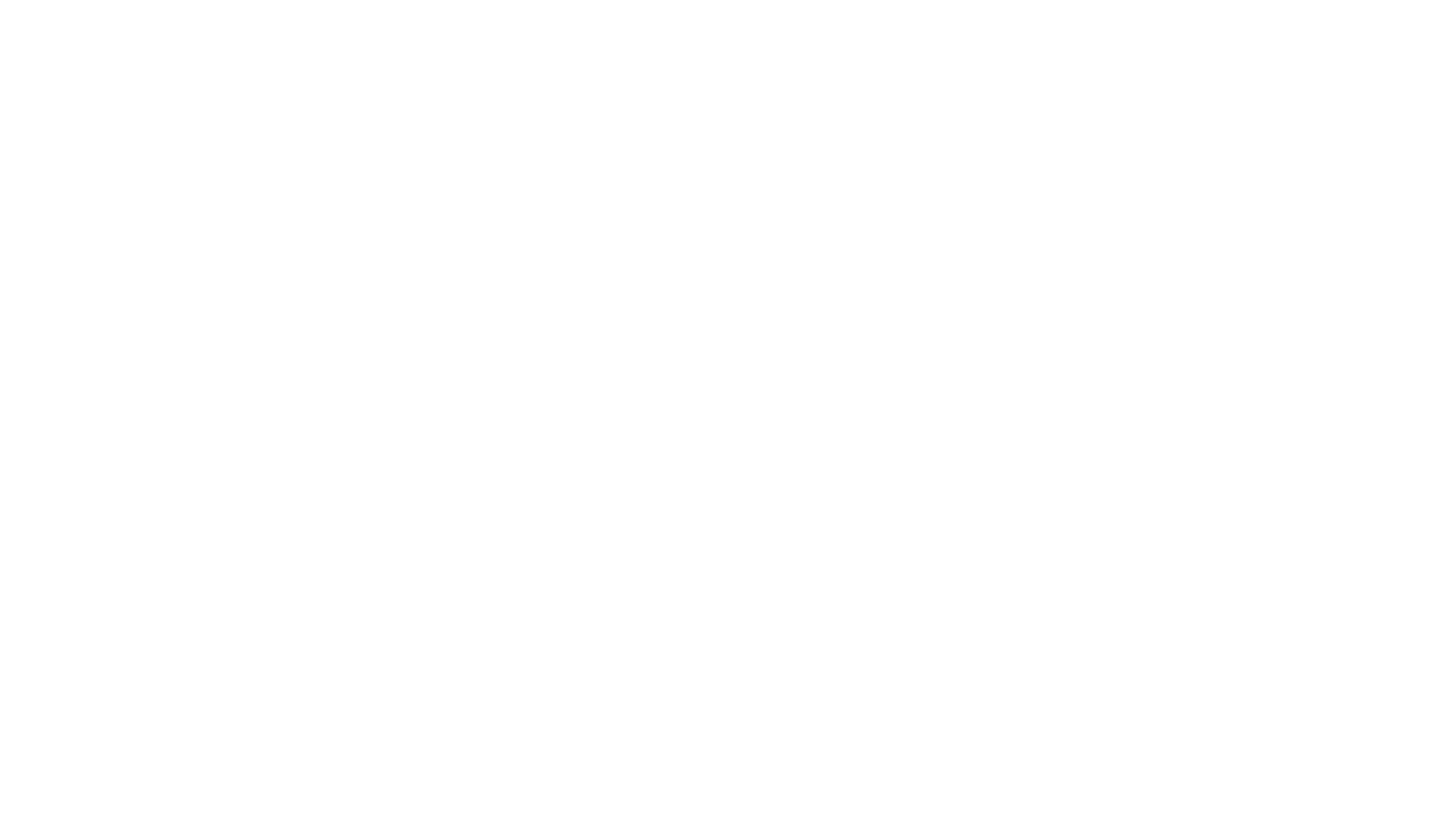 Examples:

Global value chain analysis in transfer pricing(Actions 8-10) 

CbCR reporting (Master File)

EBITDA for interest deduction (firm-wide interest)
8
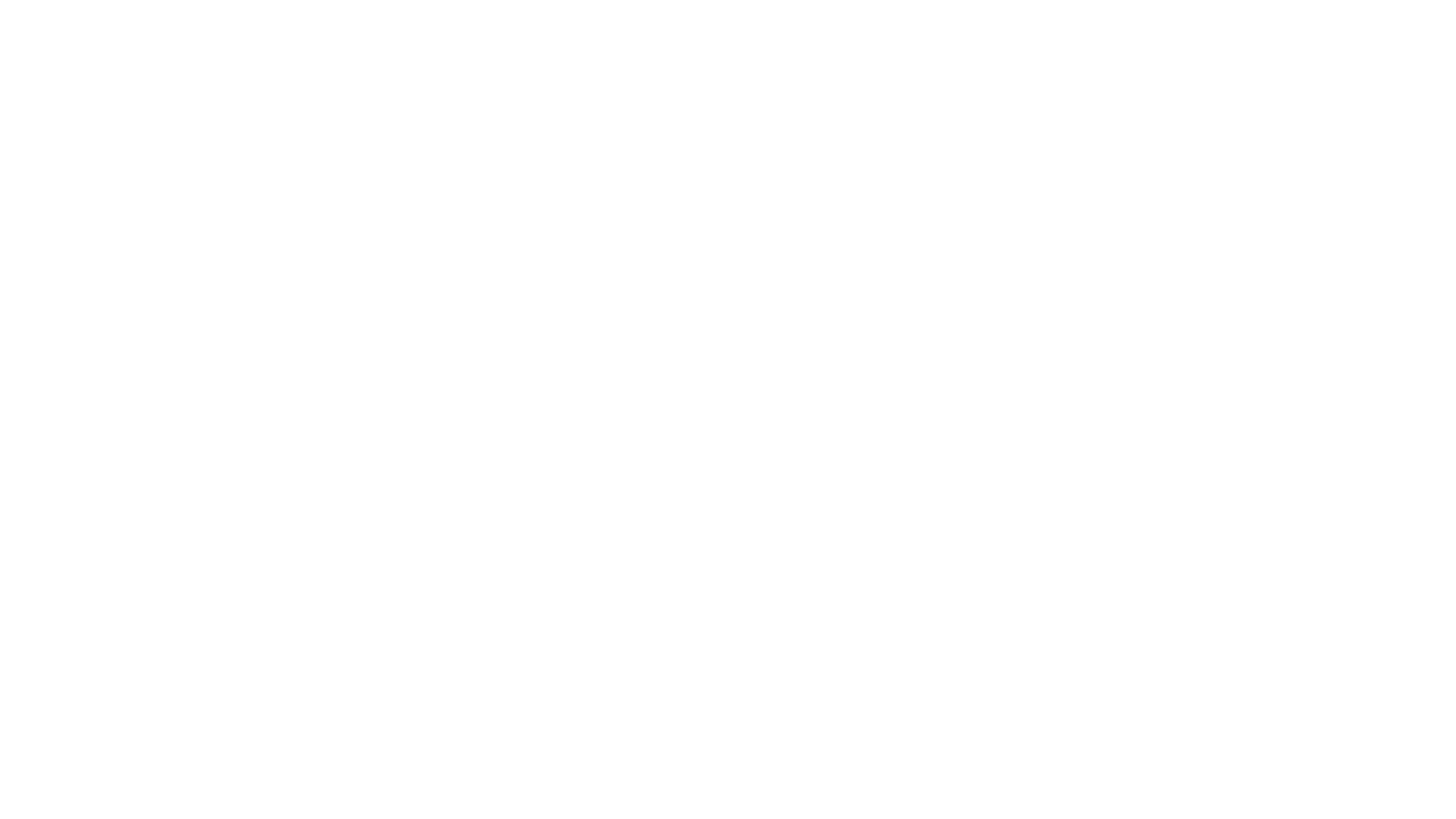 Value Creation Principle?
Emerged from the BEPS Project 
Ambiguous 
Meaning is unclear (what creates value and where value is created)
Not rules-based
Unclear roles
 Functions as a source rule?  Used as a negative source rule
 Relationship with Arm’s Length Principle?
9
Value Creation Principle as a Guiding Principle for the 21st Century?
Possibly “yes”
 “ambiguity maybe its strength” in a globalizing world

Proposing a global profit split approach to taxing MNEs’ profit
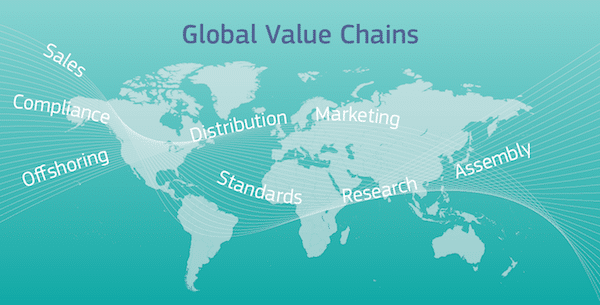 10
Global Profit Split approachfor the 21st Century
“Global profit” of a MNE 
Allocate it to countries where value is created: 
Routine profit 
Residual profit based on a formulary (assets, payroll and sales)
11
Alternative Proposals for Reforming International Taxation of MNEs
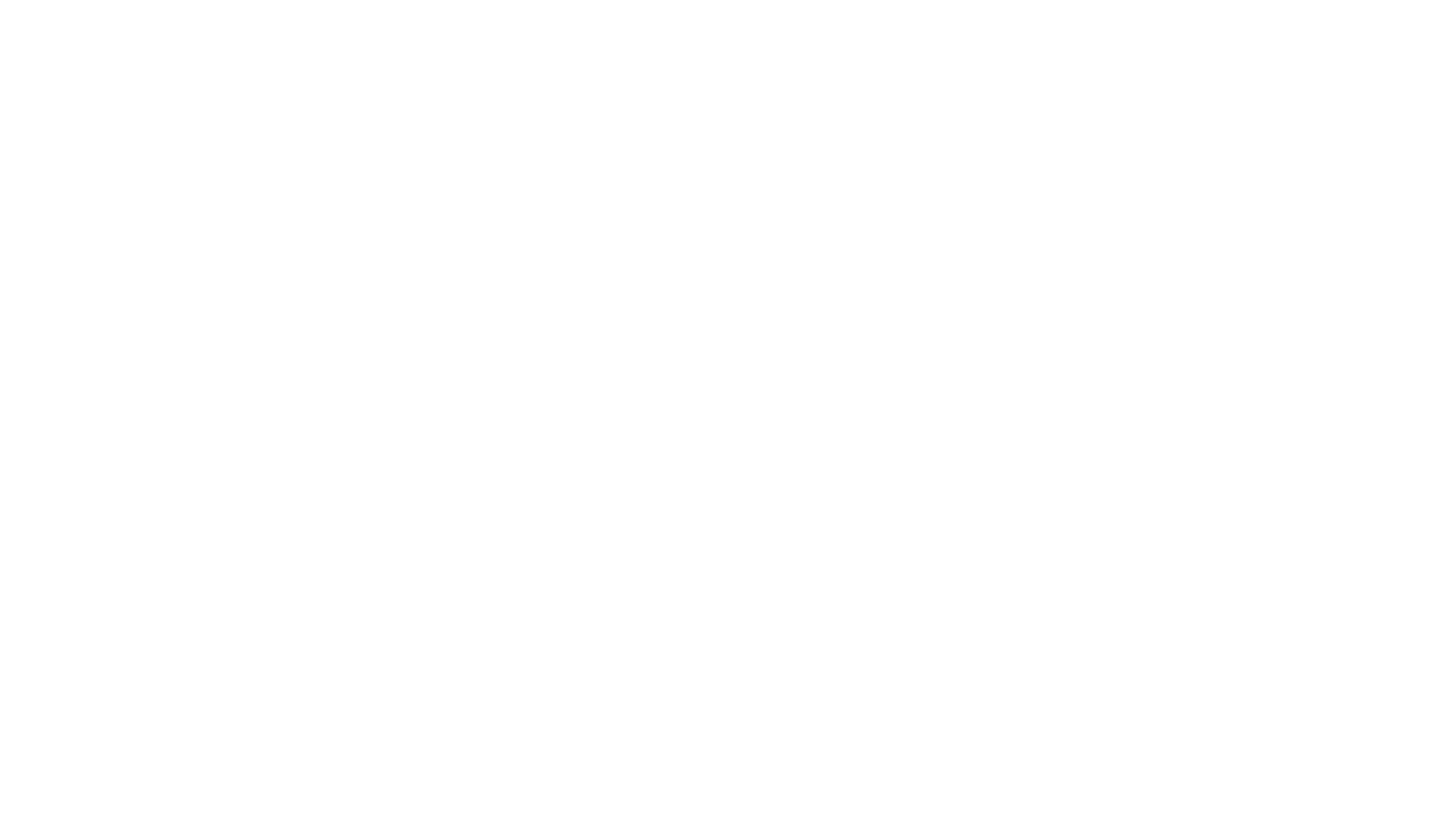 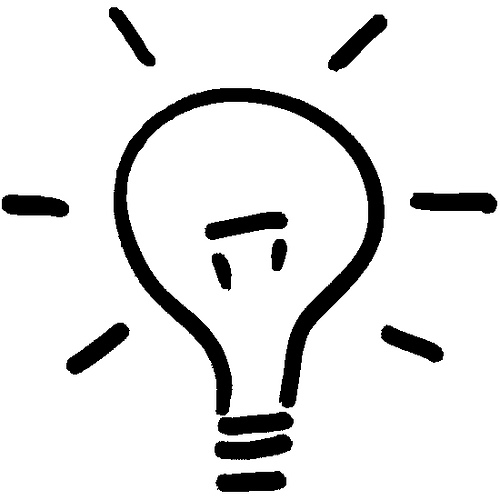 Sales-based formulary apportionment method  
Single factor formula
Allocating residual profit for each unitary business
Destination-based residual profit method 
Allocate residual profit to the market country, using transfer pricing rules 
Multi-Factor Formulary Apportionment
CCCTB (consolidated common corporate tax base) 
EU digital taxation proposal
12
Alternative Proposals for Reforming International Taxation of MNEs
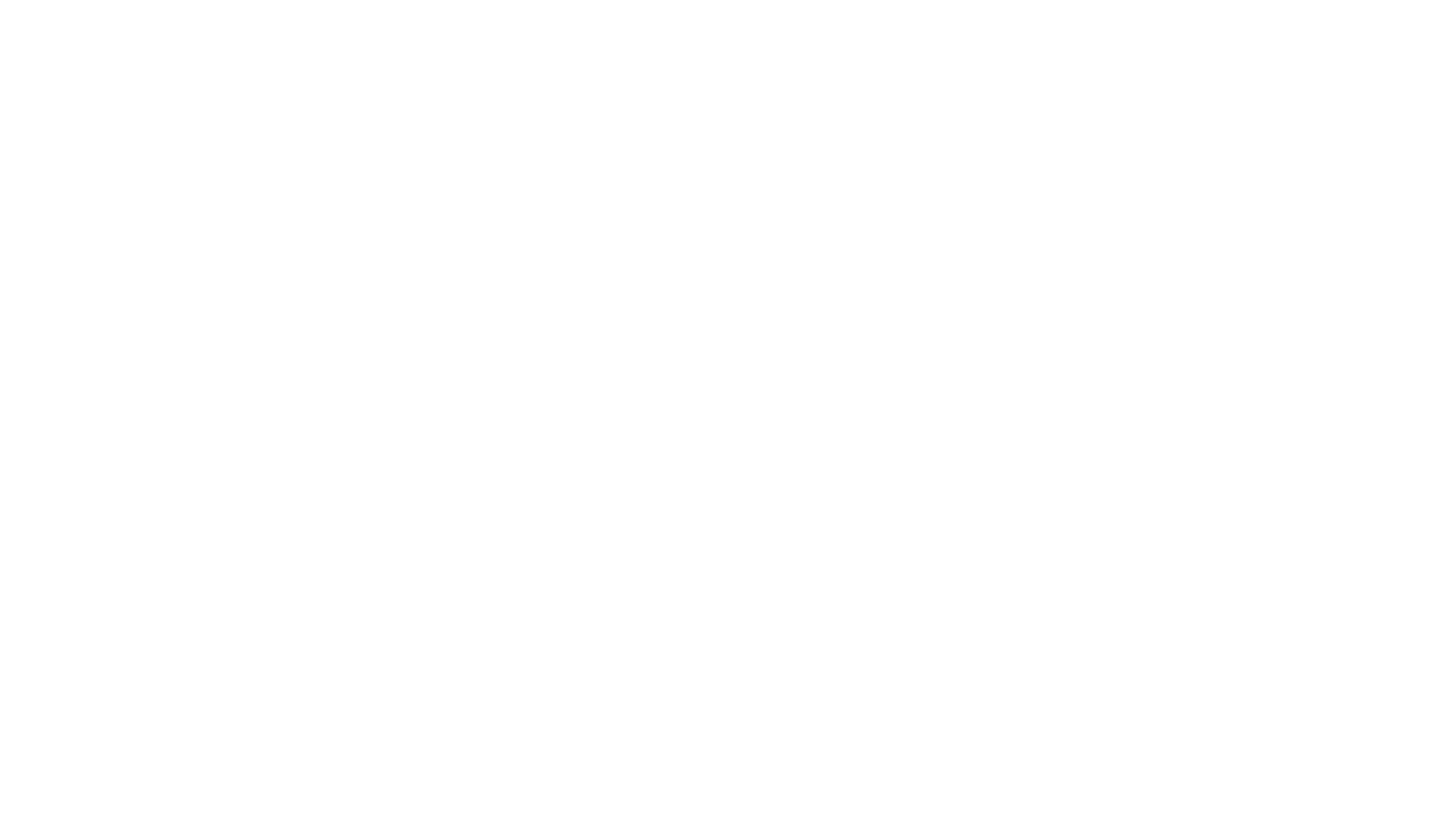 4. Minimum Tax on Global Profits
GILTI + BEAT rules in the USA

5.  Reverse the Residence-Source Paradigm
Residence taxation of active income
Source taxation of passive income
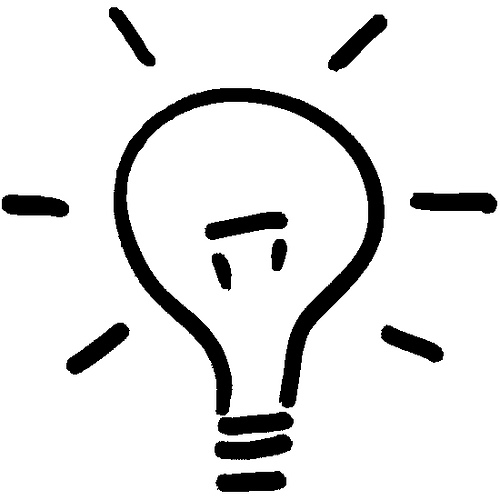 13
Making a Case for the Global Profit Split Approach
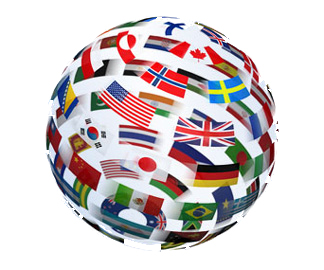 Value Creation Principle 

Evolutionary Nature

 Political Feasibility: appealing to 
Production countries
Market countries
DEMPE countries 

 Technical Viability 
Not easy, but 
experience in Canada and US
CCCTB in EU
CbCR reporting
MLI
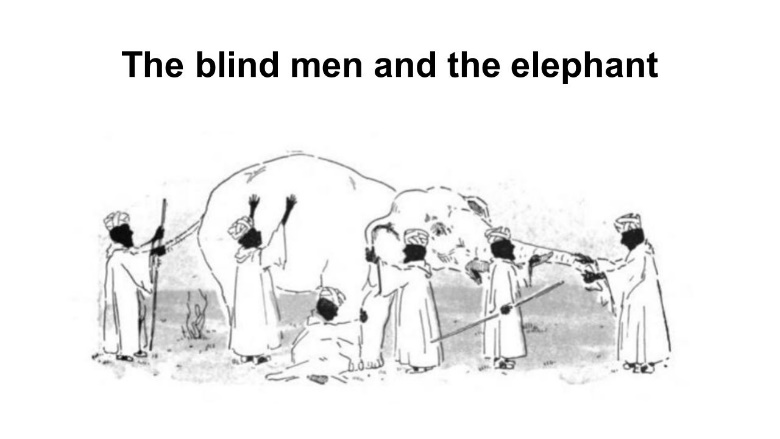 The elephant is the GLOBAL profit of MNEs
14